Coaching cornerCraft – Learning styles
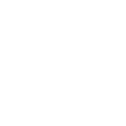 Coaching corner rules
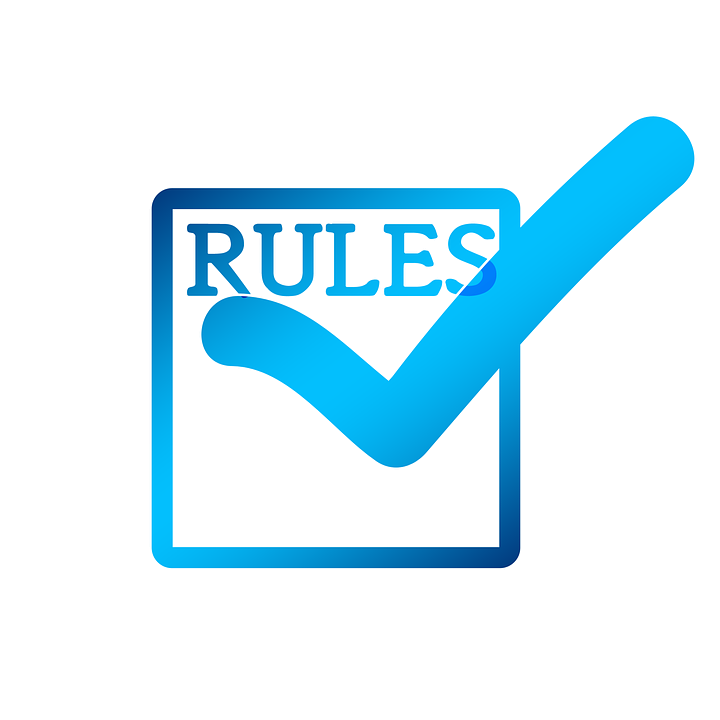 2
Craft
3
The Big Questions
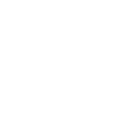 Guided Discovery Style
Command Style
What are your preferred coaching styles? 
Do you use a range of styles?
Do they meet the needs of your players?
What influences those preferred styles?
What influences a change in your style?
Learner Designed
Practice Style
Individual program style
Reciprocal Style
Learner Initiated Style
Self-check Style
Self Teaching Style
Inclusion Style
Example
5
Thanks for attending and your contribution this evening.  
hope to see you on the next one!
6